eScience in the Cloud: A MODIS Satellite Data Reprojection and Reduction Pipeline in the Windows Azure Platform
Jie Li1, Deb Agarwal2, Marty Humphrey1, Keith Jackson2, 
Catharine van Ingen3, Youngryel Ryu4
University of Virginia eScience Group1
Lawrence Berkeley National Lab2
Microsoft Research3
University of California, Berkeley4
IPDPS - April 20, 2010
1
Outline
Background

AzureMODIS  Framework Overview

Dynamic Scalability & Fault Tolerance

Evaluation

Conclusions & Future Work
2
Data-intensive eScience: Opportunities
Increasing data availability for science discoveries
Growing data size from large scientific instruments
Emerging large-scale inexpensive ground-based sensors

Computational models with increasing complexities and precisions
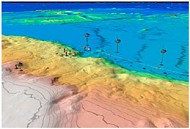 ?
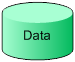 Resources?
Apps &Tools?
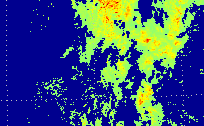 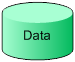 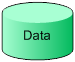 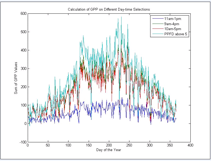 Raw Data
Scientific Results
3
MODIS Basics
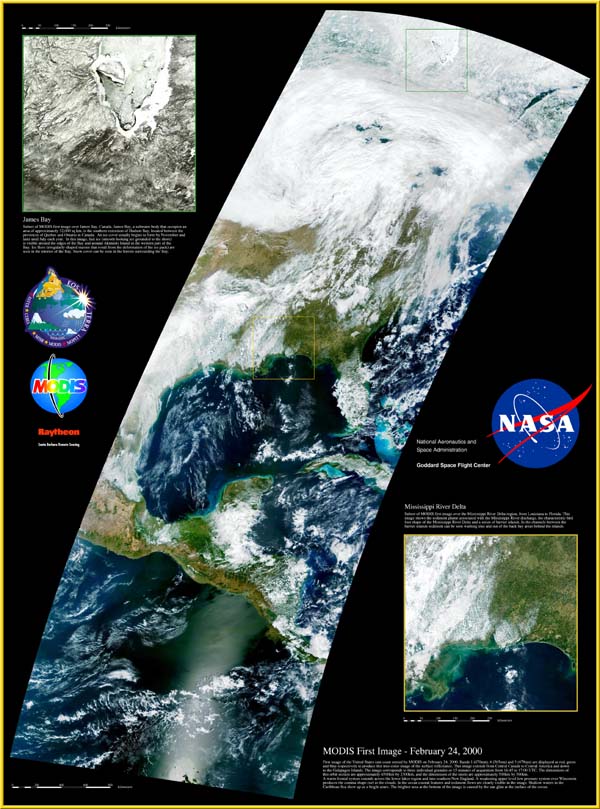 Moderate Resolution Imaging Spectroradiometer Satellites:
Viewing the entire Earth's surface every 1 to 2 days
Acquiring data in 36 spectral bands
Multiple data products (Atmosphere, Land, Ocean etc.)
Important for understanding global environment and earth system models
http://aqua.nasa.gov/doc/viz/media/aqua_orbit_sm.mpg
4
Barriers for Using MODIS Data
Data Collection
Multiple FTP sites for MODIS source data
Metadata maintained separately
Data Heterogeneity
Different time granularities and imaging resolutions
Two different project types: “Swath” and “Sinusoidal” 
Data Management
Current use case: 10 years of data covering US continent
5 TB source data (~600,000 files)
2 TB timeframe- and space-aligned harmonized data
~50000 CPU hours of parallel computation
5
AzureMODIS: A Client+Cloud Solution
A MODIS Data Processing Framework in Microsoft Windows Azure cloud computing platform
Leverage scalability of cloud infrastructure and services
Dynamic, on-demand resource provisioning
Automate data processing tasks to eliminate barriers
A generic Reduction  Service to run arbitrary analysis executables
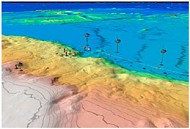 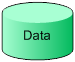 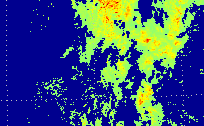 Windows Azure
Cloud Computing Platform
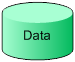 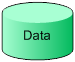 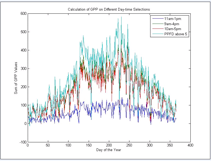 MODIS Source Data
Scientific Results
AzureMODIS Service Framework
6
Outline
Background

AzureMODIS  Framework Overview

Dynamic Scalability & Fault Tolerance

Evaluation

Conclusions & Future Work
7
Windows Azure Platform Basics
Hosted Services
Web Role: Host web applications via an HTTP and/or an HTTPS endpoint
Worker Role: Host user-customized code/applications

Storage Services
Blob service: Storage for entities in the form of binary bits
Queue Service: A reliable, persistent queue model for message-based communication between instances
Table Service: Structured storage in the form of tables, with simple query support
8
AzureMODIS Data Processing Service
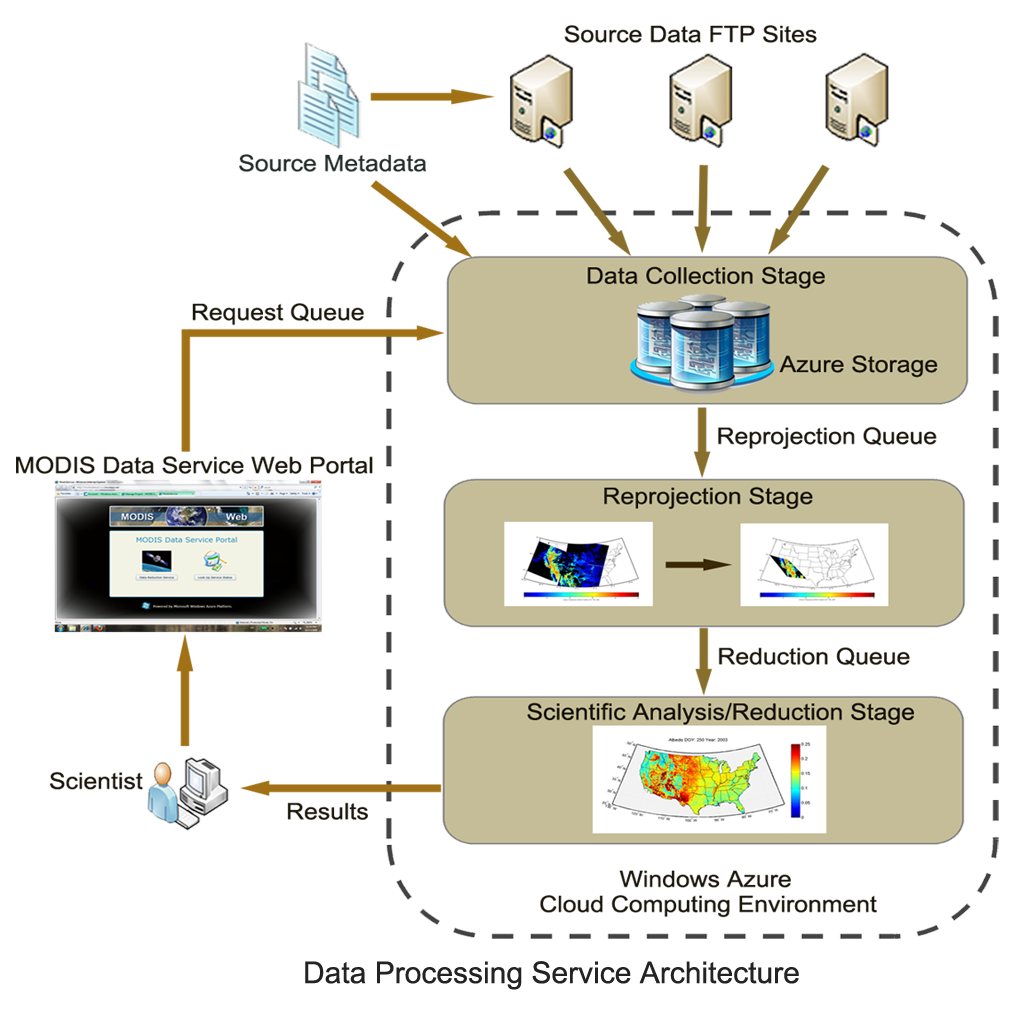 3. Service Workers query the metadata in Azure tables to download source
2. The request is received and processed by the service monitor
4. The specified source data are uploaded to the Azure blob storage
1. Scientist submits requests for computation on the web portal
5. The heterogeneous sources are reprojected into uniform format
6. Scientist uploads arbitrary executables to work on the uniform data
7. A single download link to the results is sent back to the scientist
9
AzureMODIS Data Service Demo
http://modisazure.cloudapp.net/
10
Behind the scene…
Job Request
User
Web Portal
ReductionJobStatus Table
Job Queue
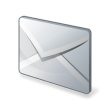 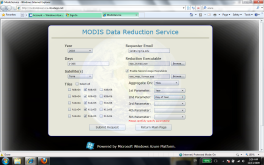 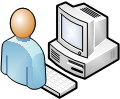 Persist
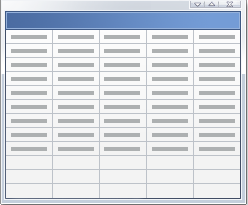 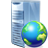 …
…
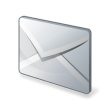 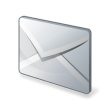 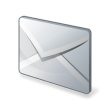 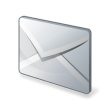 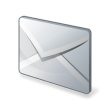 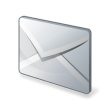 (Web Role)
ReductionTaskStatus Table
Service Monitor (Worker Role)
Parse & Persist
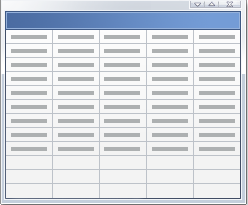 Dispatch
Download
Link to Results
Points to
Task Queue
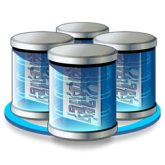 …
Sinusoidal Land 
Source Storage
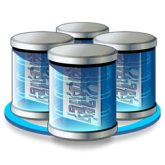 …
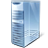 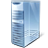 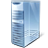 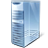 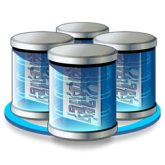 Reduction Result Storage
Reprojected Data
Storage
GenericWorker (Worker Role)
11
Data Caching
Blob storage level
Each data file (blob) has a global unique identifier
(Pre-)download and cache all source files in blob storage
(Pre-)compute reprojection results for reuse across computations 
Local machine level
Each small size instance has ~250GB local storage
Cache large size data files for reuse
Cost-related Trade offs
Data re-generation cost VS. Blob storage cost
For our case, data re-computation is too expensive
12
Reduction Service
Scientists upload their analysis binary tools upon request for the reduction service

Benefits
Scientists can easily debug and refine scientific models in their code
Separate system code debugging from science code debugging

A 2nd reduction stage to support more comprehensive computation flows
13
Outline
Project Background

AzureMODIS  Framework Overview

Dynamic Scalability & Fault Tolerance

Evaluation

Conclusions & Future Work
14
Dynamic Scalability
Use the Azure Management API to dynamically scale up/down instances according to work loads

Dynamic instance shutdown could be a problem
Azure decides which instance to shutdown
Instances may be shutdown during task execution

Currently, computing instance usage are charged by hours
Use CPU hours wisely when applying dynamic scaling strategies
15
Performance of dynamic instance scaling
Instance Start Up Time (Test Date: March 31, 2010)
In contrast, the shutdown time for the instances is small (usually within 3 minutes)
16
Fault Tolerance
Tasks can fail for many reasons
Broken or missing source data files — Unrecoverable
Reduction tool may crash due to code bug — Unrecoverable
Failures caused by system instability — Recoverable

Customized task retry policies
Task with timeout failures will be resent to the task queue
Task with exceptions caught will be immediately resent  
Task canceled after 2 retries (Totally 3 executions)

Why not just use queue message visibility settings for failure recovery?
17
Service Monitoring & Diagnosing (Demo)
http://modisazure.cloudapp.net/
18
Outline
Project Background

AzureMODIS  Framework Overview

Dynamic Scalability & Fault Tolerance

Evaluation

Conclusions & Future Work
19
Overall Performance & Scalability
Table 2. Capacity of desktop machine and a single Azure instance
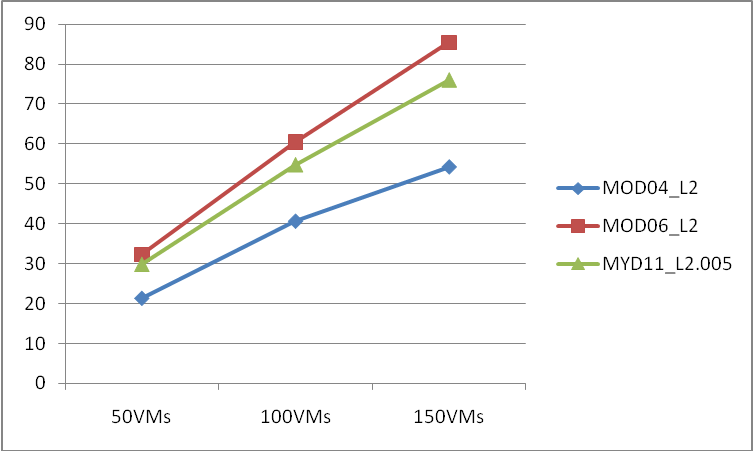 Table 3. Processing time for 1500 reprojection tasks (Unit: hours)
Fig. 1 Performance speedups over a single desktop
20
Storage Service Scalability
Accumulated time for data transfer from/to Azure blob storage increases as #VM increases
21
Outline
Project Background

AzureMODIS  Framework Overview

Dynamic Scalability & Fault Tolerance

Evaluation

Conclusions & Future Work
22
Conclusions
Cloud computing provides new capabilities and opportunities for data-intensive eScience research 

Dynamic scalability is powerful, but instance start up overhead is not trivial
 
Built-in fault tolerance & diagnostic features are important in the face of common failures in large-scale cloud applications and systems
23
Future Work
Scale up computations from US continent to the global scale

Develop and evaluate a generic dynamic scaling mechanism with AzureMODIS 

Evaluate the similarities/differences between our framework and other generic parallel computing frameworks such as MapReduce
24
Thank you! 
& 
Questions?
25